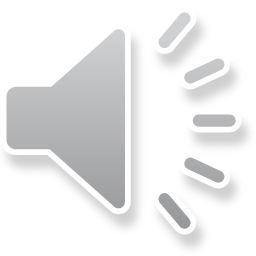 中国水墨花鸟画
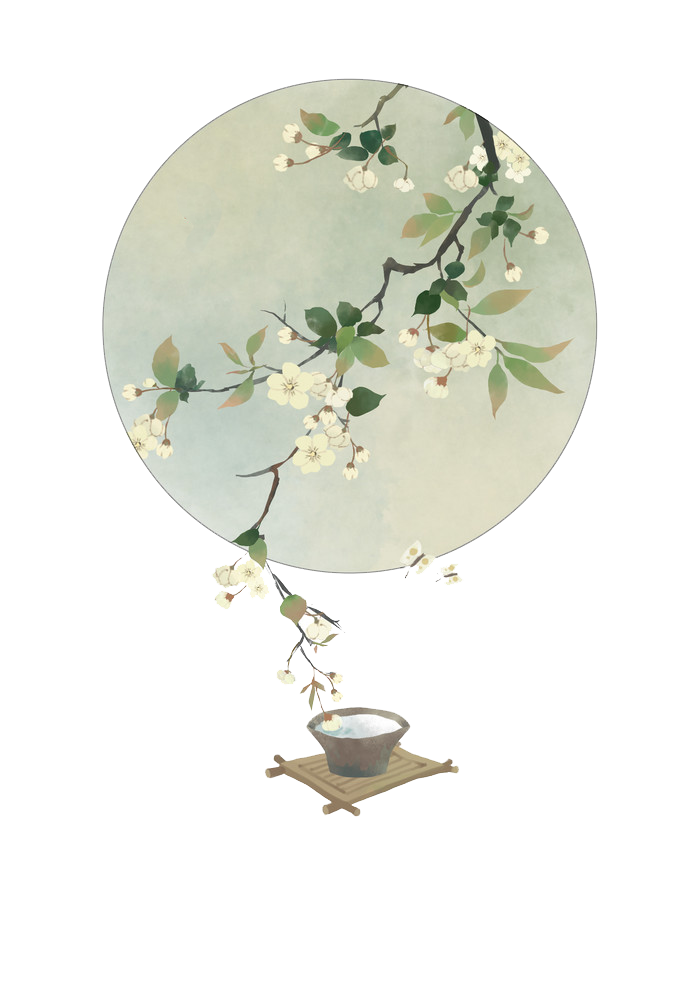 点击文本框即可进行编辑相关内容点击文本框即可进行编辑及相关内容点击文本框即可
汇报人：xiazaii
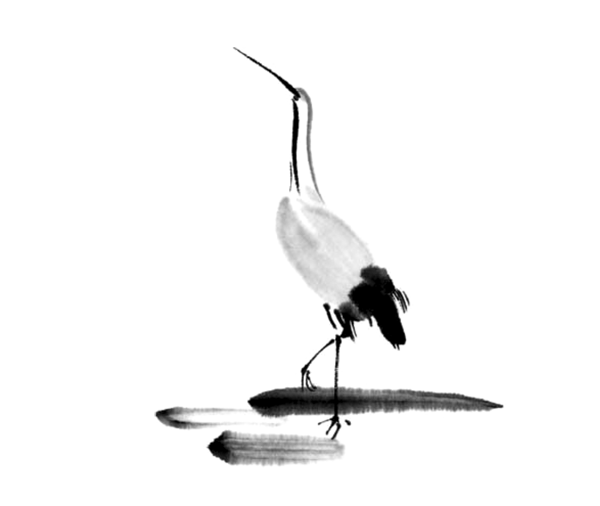 目录
01  点击此处输入标题
02  点击此处输入标题
03  点击此处输入标题
04  点击此处输入标题
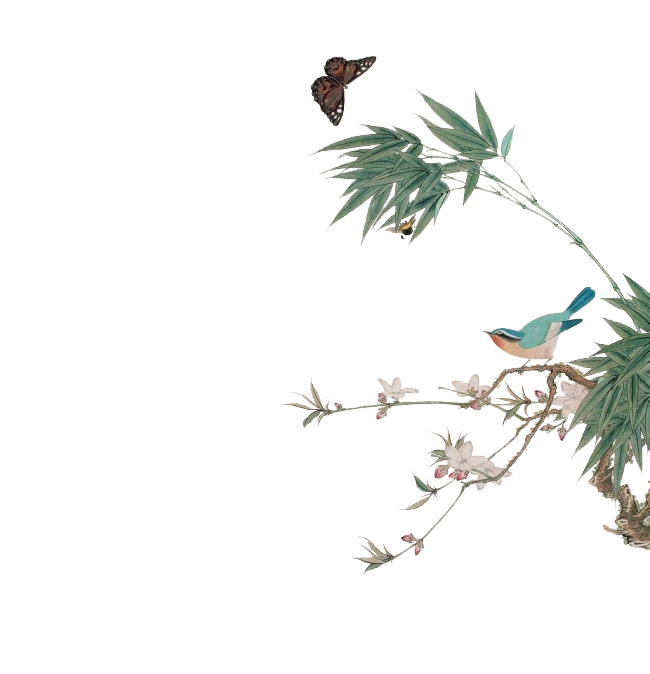 01
在此输入你的标题
点击文本框即可进行编辑相关内容点击文本框即可进行编辑及相关内容点击文本框即可进行
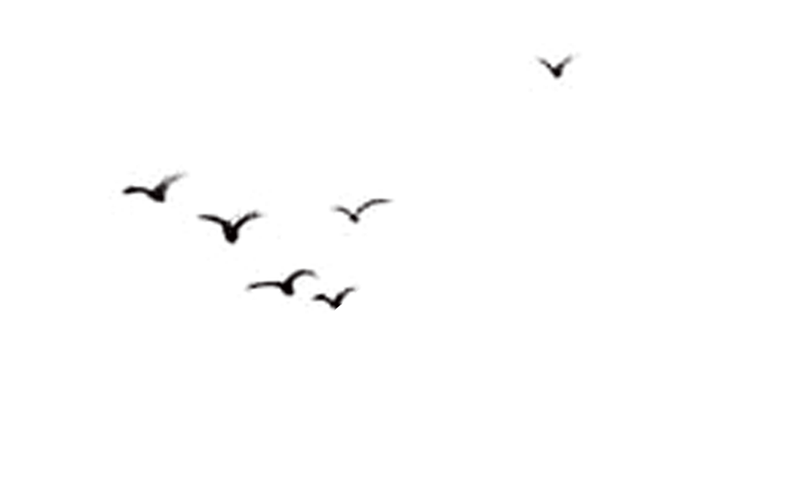 请在此处输入标题
编辑标题
点击文本框即可进行编辑相关内容点击文本框即可进行编辑及相关内容点击文本框
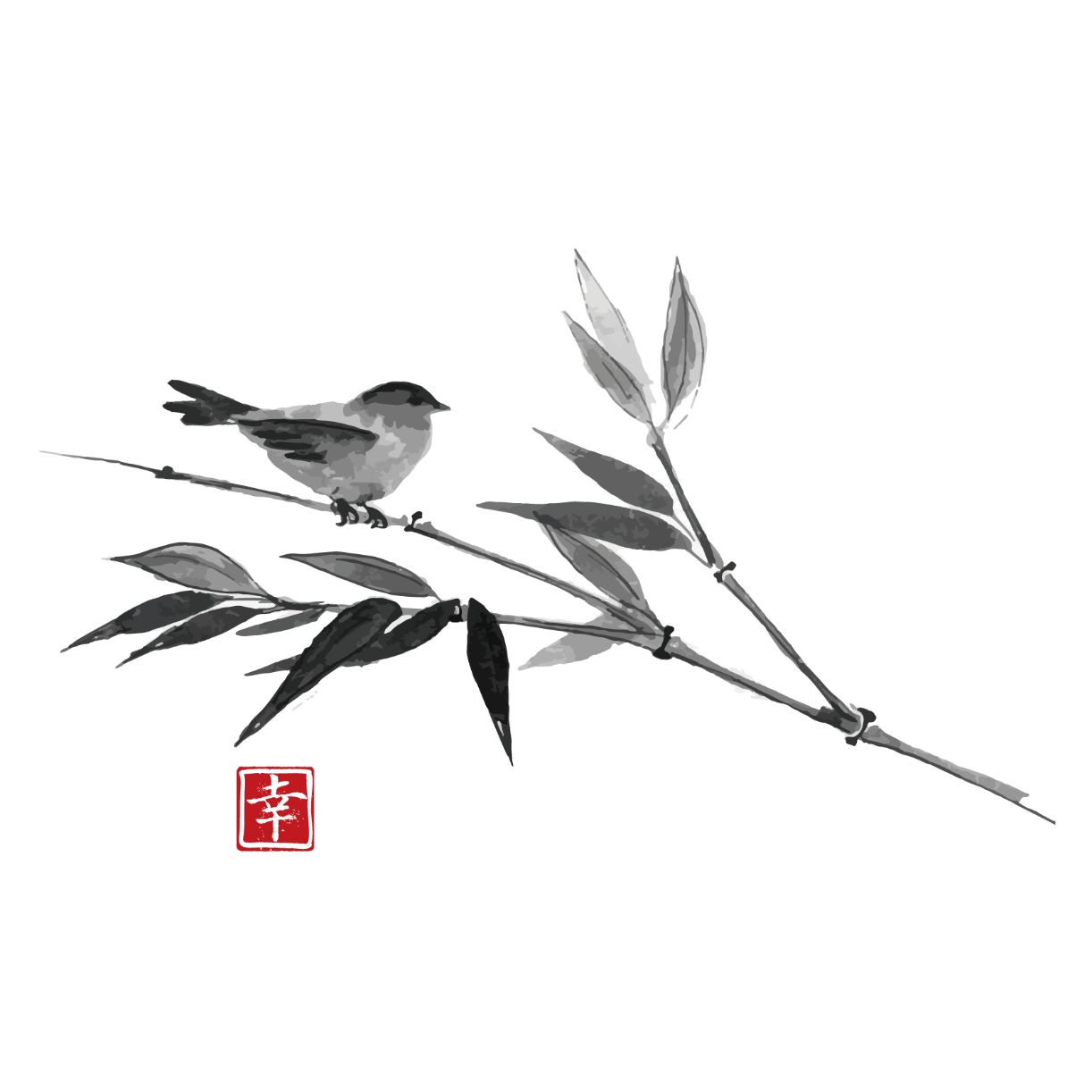 编辑标题
点击文本框即可进行编辑相关内容点击文本框即可进行编辑及相关内容点击文本框即可进行编辑相关内容点击文本框即可进行编辑及相关内容
请在此处输入标题
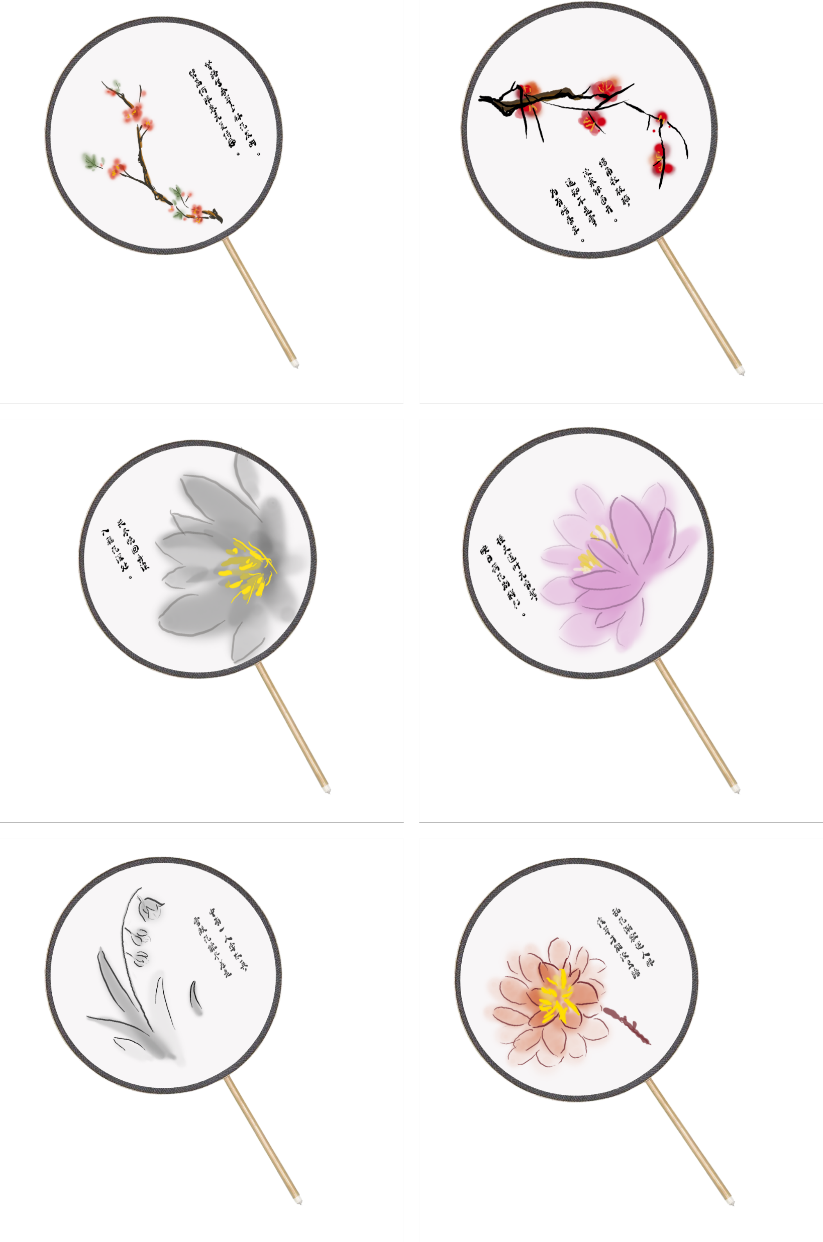 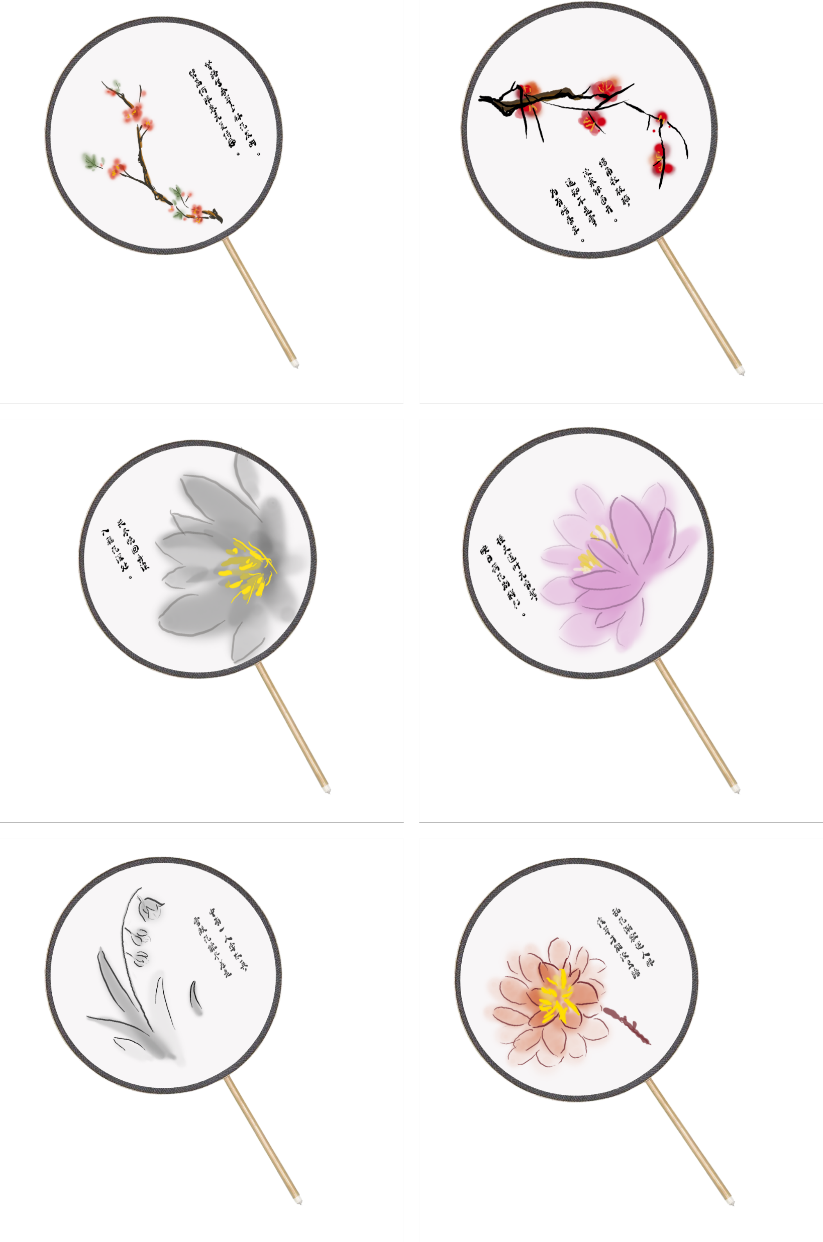 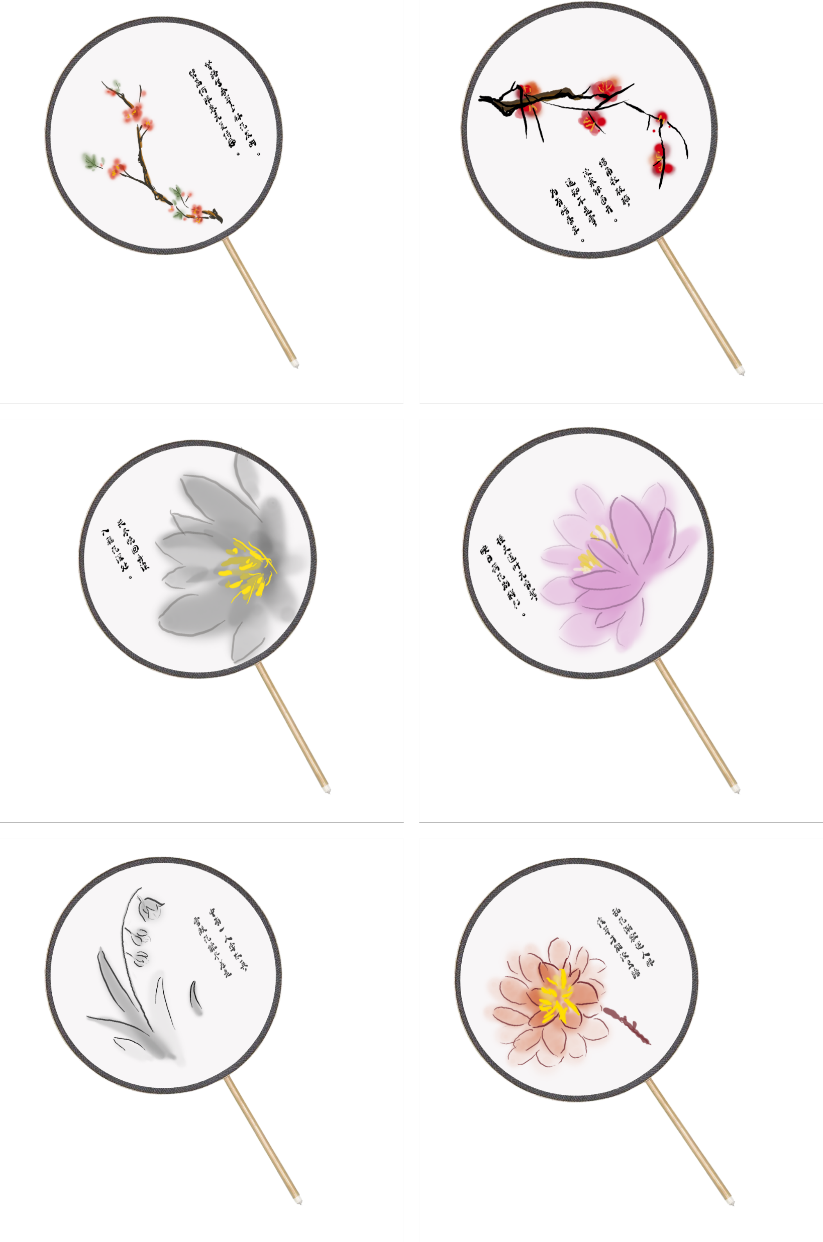 编辑标题
点击文本框即可进行编辑相关内容点击文本框即可进行编辑及相关内容点击文本框
编辑标题
点击文本框即可进行编辑相关内容点击文本框即可进行编辑及相关内容点击文本框
编辑标题
点击文本框即可进行编辑相关内容点击文本框即可进行编辑及相关内容点击文本框
请在此处输入标题
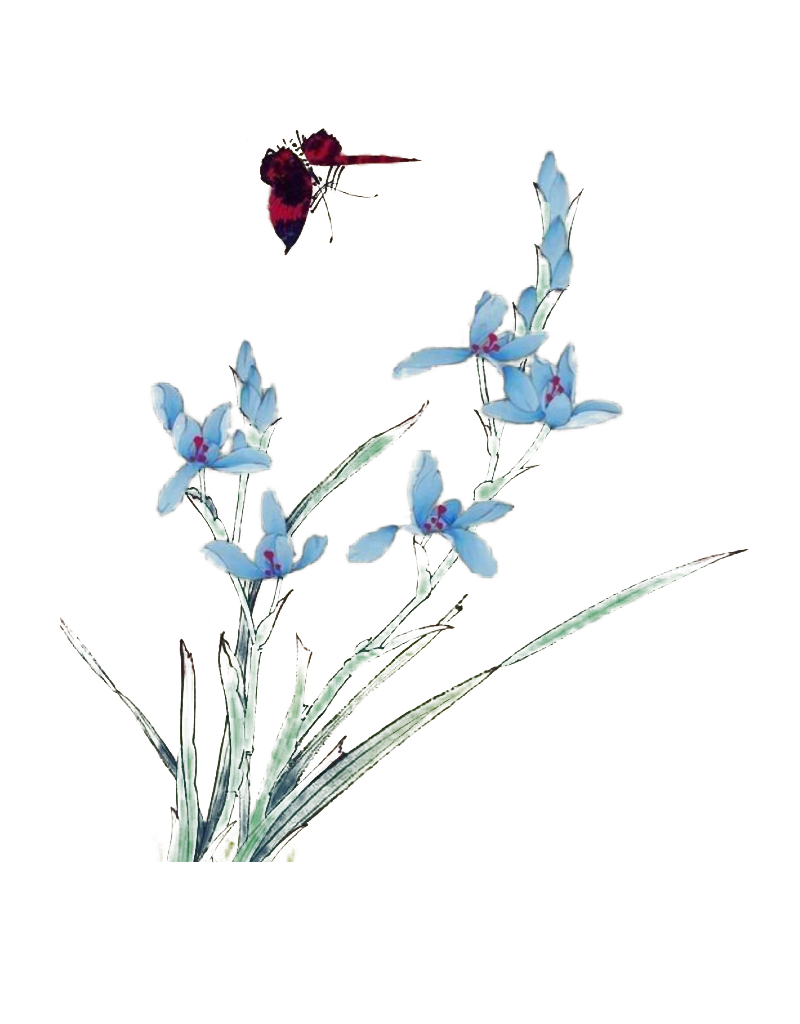 编辑标题
点击文本框即可进行编辑相关内容点击文本框即可进行编辑及相关内容点击文本框
编辑标题
点击文本框即可进行编辑相关内容点击文本框即可进行编辑及相关内容点击文本框即可进行编辑相关内容点击文本框即可进行编辑及相关内容
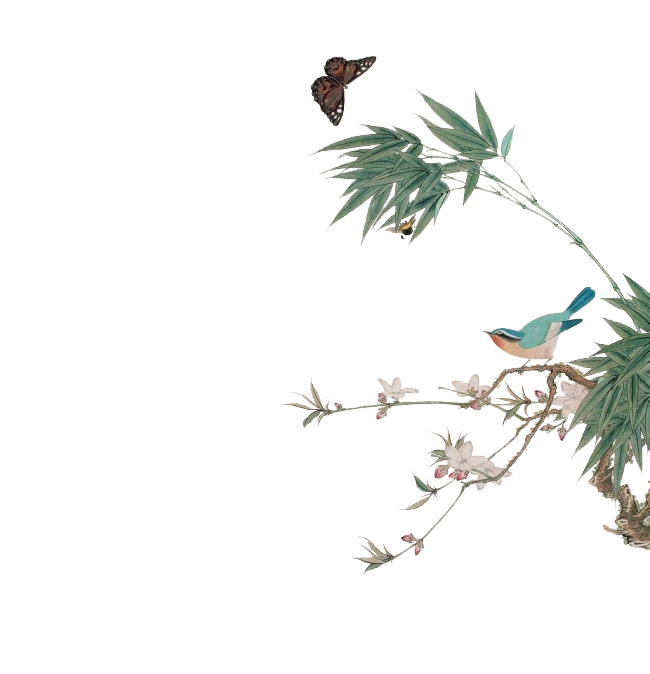 02
在此输入你的标题
点击文本框即可进行编辑相关内容点击文本框即可进行编辑及相关内容点击文本框即可进行
请在此处输入标题
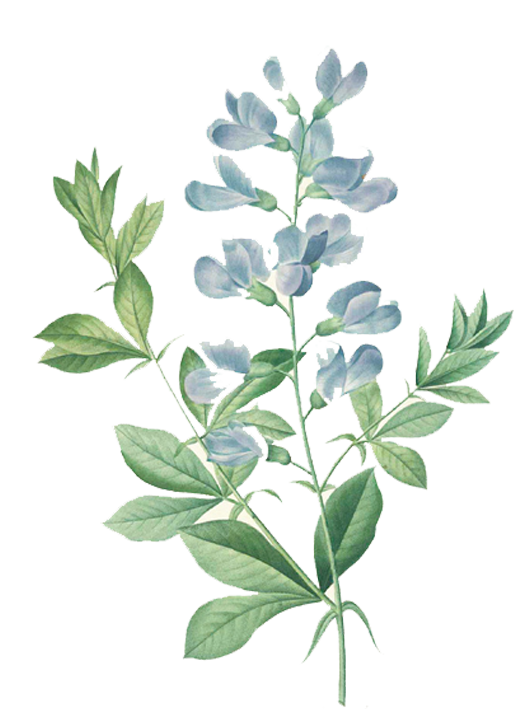 编辑标题
点击文本框即可进行编辑相关内容点击文本框即可进行编辑及相关内容点击文本框
编辑标题
点击文本框即可进行编辑相关内容点击文本框即可进行编辑及相关内容点击文本框
请在此处输入标题
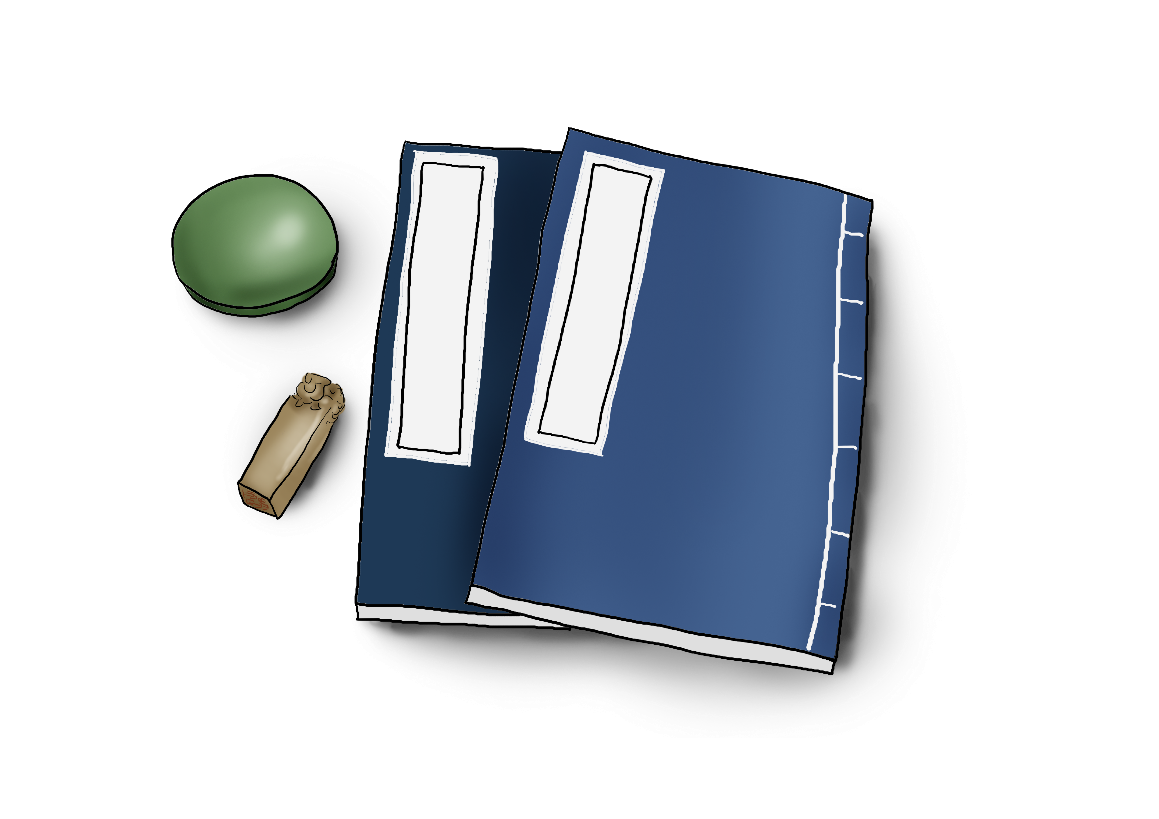 编辑标题
点击文本框即可进行编辑相关内容点击文本框即可进行编辑及相关内容点击文本框
编辑标题
点击文本框即可进行编辑相关内容点击文本框即可进行编辑及相关内容点击文本框
请在此处输入标题
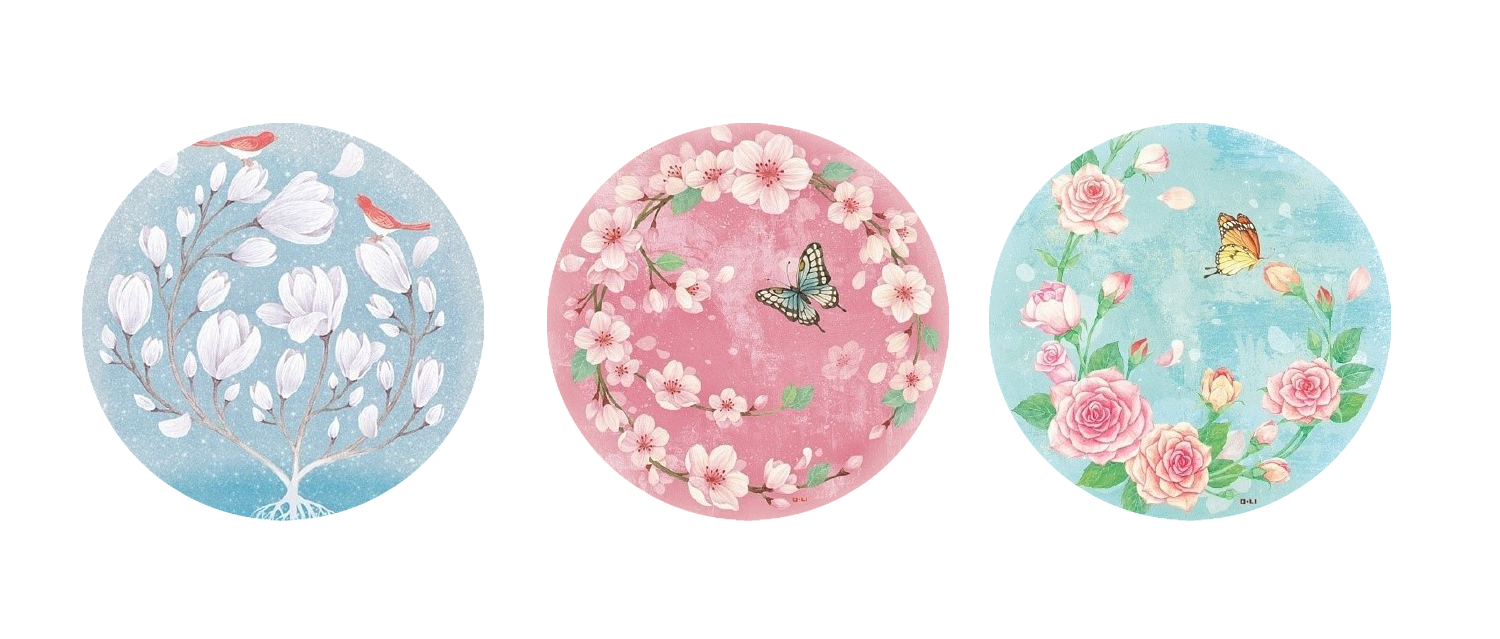 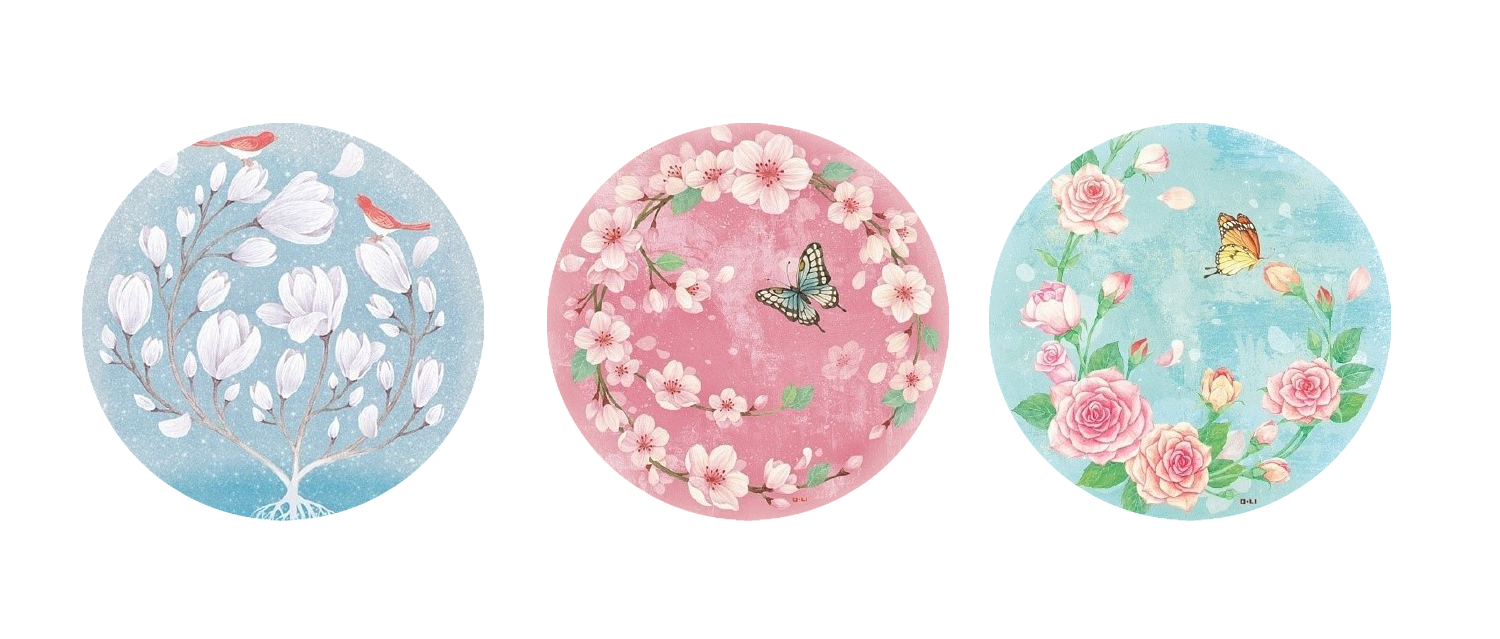 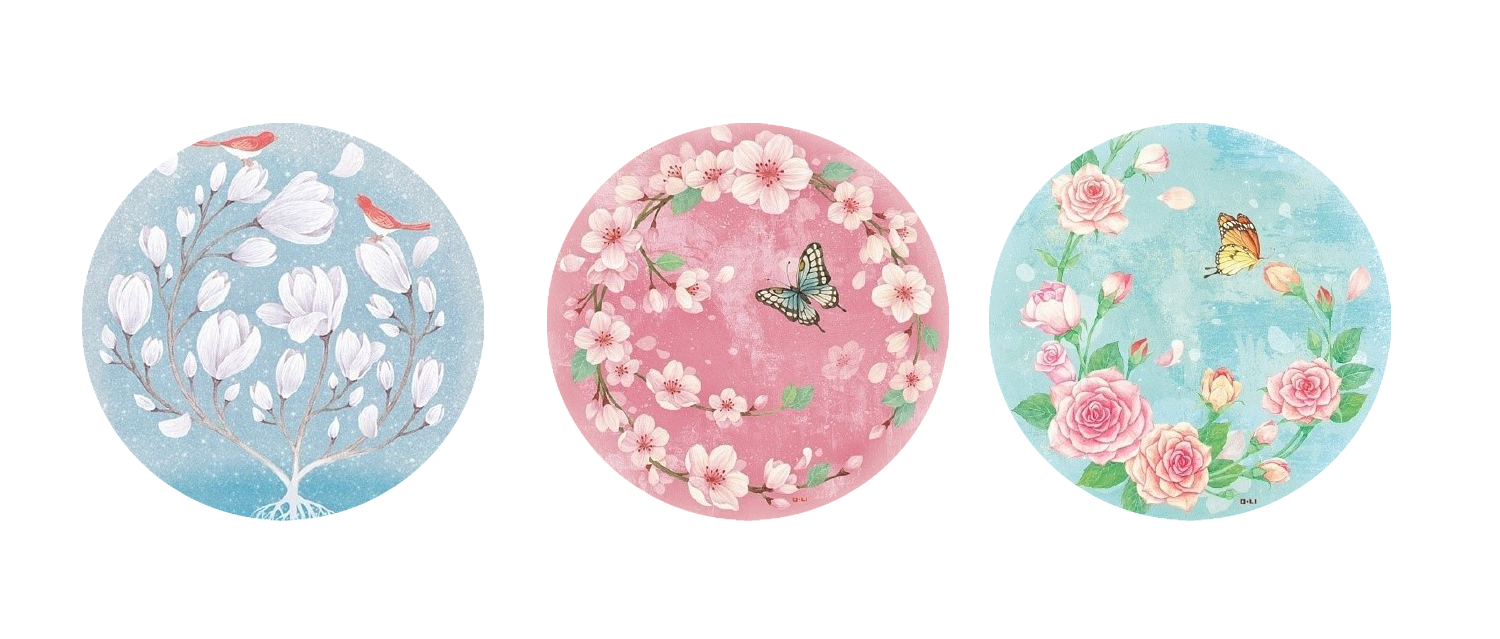 编辑标题
点击文本框即可进行编辑相关内容点击文本框即可进行编辑及相关内容点击文本框
编辑标题
点击文本框即可进行编辑相关内容点击文本框即可进行编辑及相关内容点击文本框
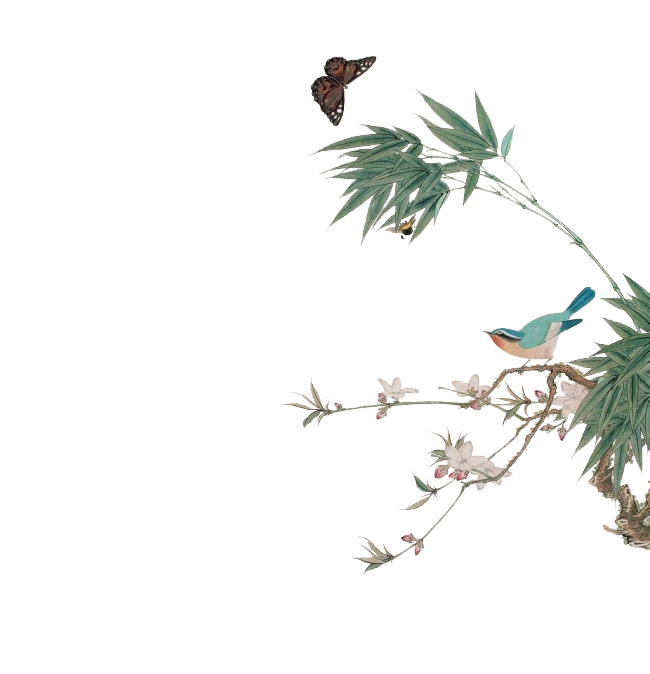 03
在此输入你的标题
点击文本框即可进行编辑相关内容点击文本框即可进行编辑及相关内容点击文本框即可进行
请在此处输入标题
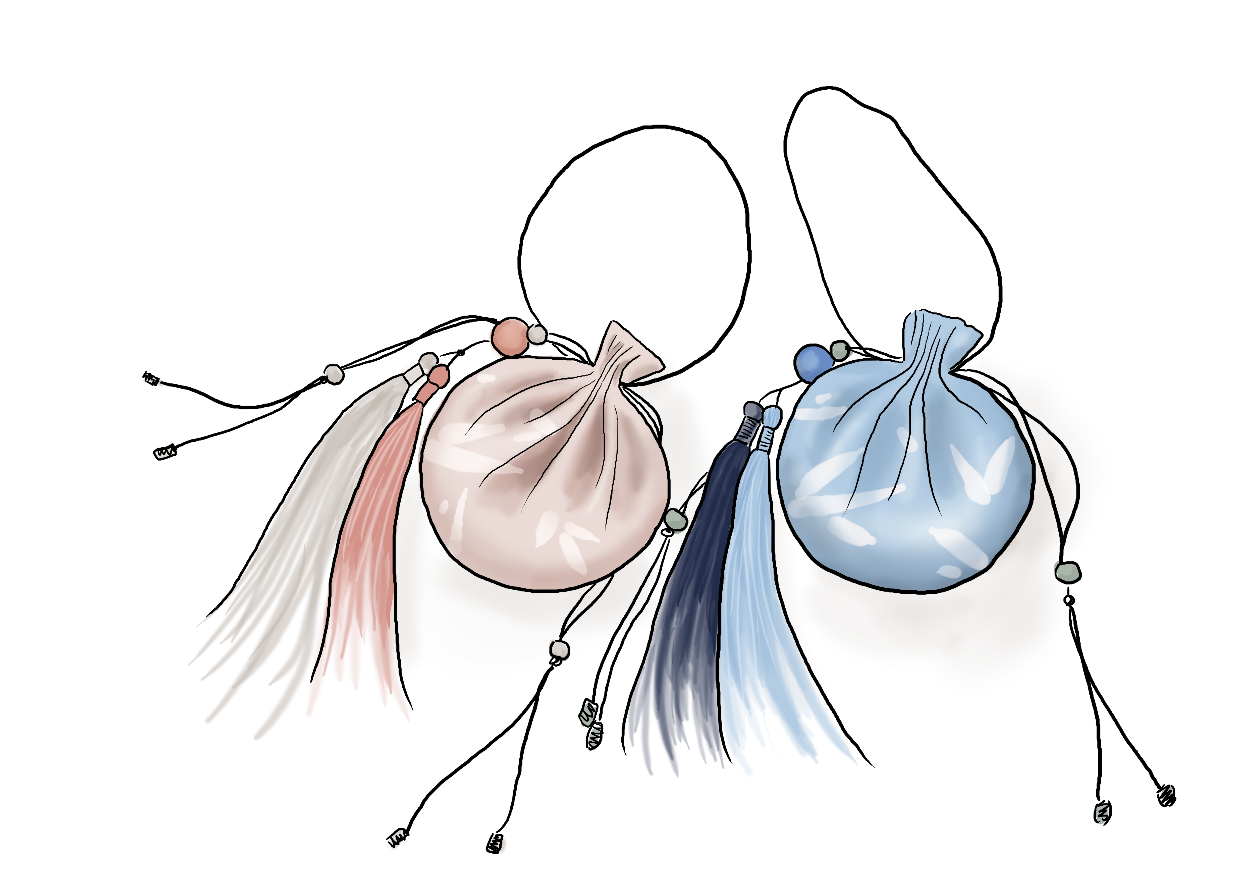 点击文本框即可进行编辑相关内容点击文本框即可进行编辑及相关内容点击文
点击文本框即可进行编辑相关内容点击文本框即可进行编辑及相关内容点击文
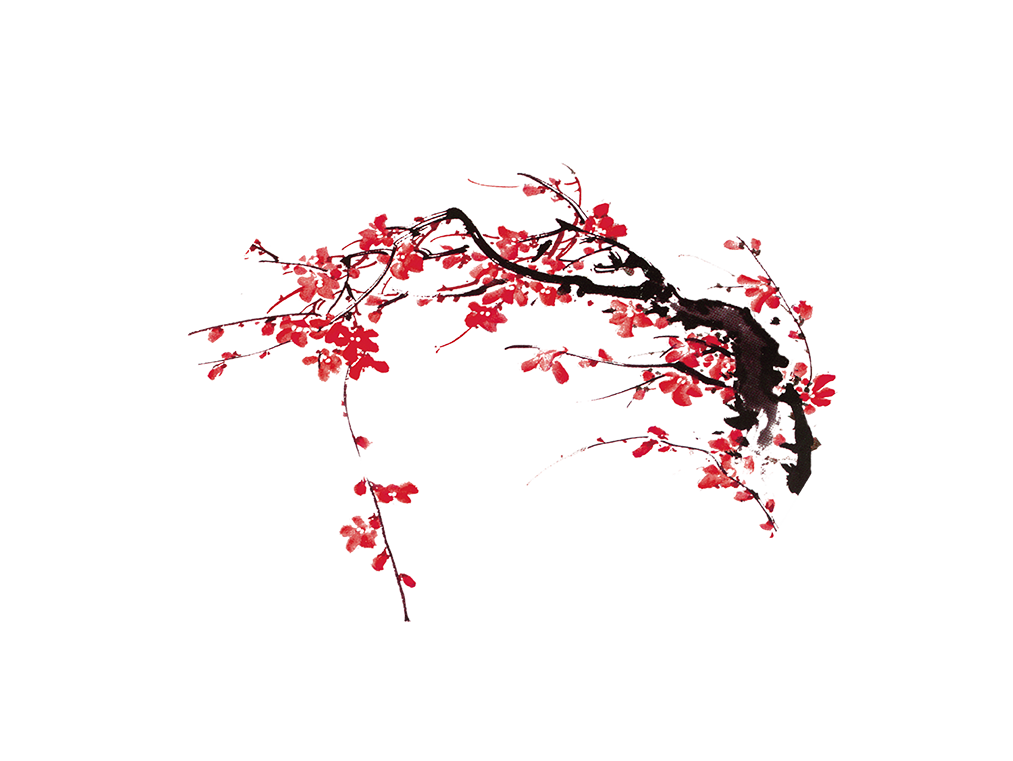 请在此处输入标题
编辑标题
点击文本框即可进行编辑相关内容点击文本框即可进行编辑及相关内容点击文本框
编辑标题
点击文本框即可进行编辑相关内容点击文本框即可进行编辑及相关内容点击文本框即可进行编辑相关内容点击文本框即可进行编辑及相关内容
请在此处输入标题
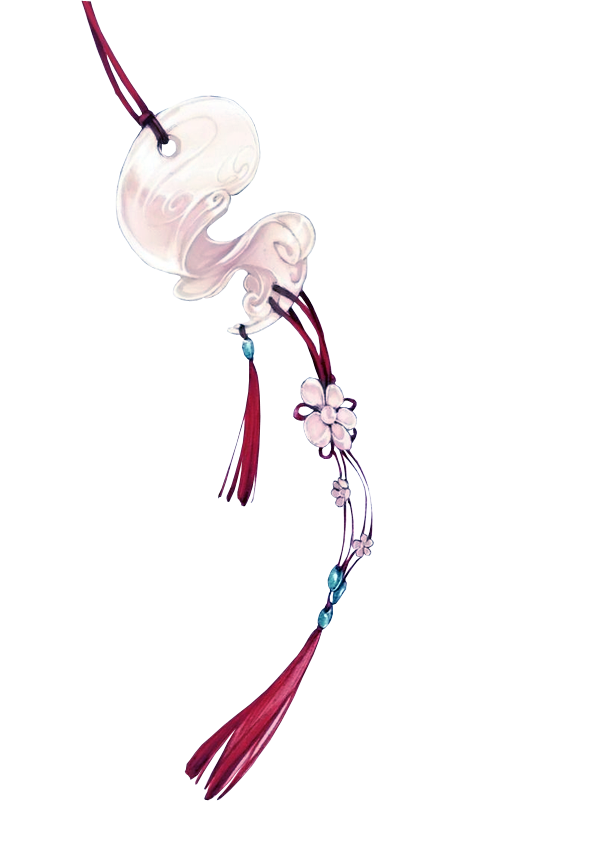 编辑标题
点击文本框即可进行编辑相关内容点击文本框即可进行编辑及相关内容点击文本框
编辑标题
点击文本框即可进行编辑相关内容点击文本框即可进行编辑及相关内容点击文本框即可进行编辑相关内容点击文本框即可进行编辑及相关内容
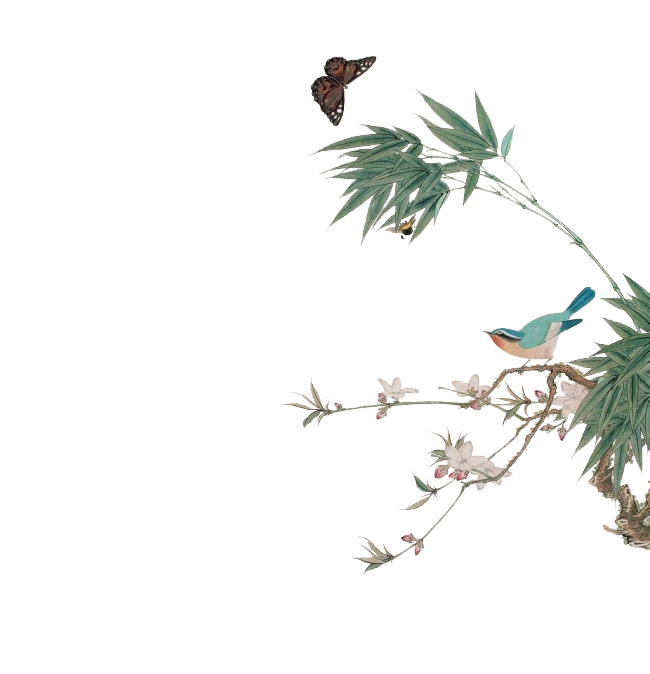 04
在此输入你的标题
点击文本框即可进行编辑相关内容点击文本框即可进行编辑及相关内容点击文本框即可进行
请在此处输入标题
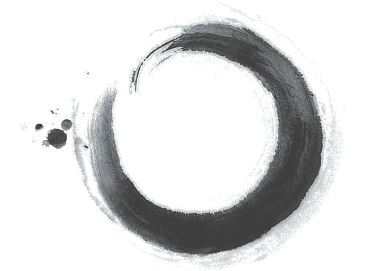 壹
编辑标题
点击文本框即可进行编辑相关内容点击文本框即可进行编辑及相关内容点击文本框
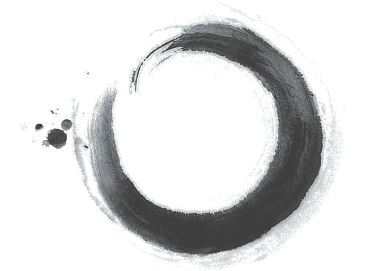 编辑标题
点击文本框即可进行编辑相关内容点击文本框即可进行编辑及相关内容点击文本框
贰
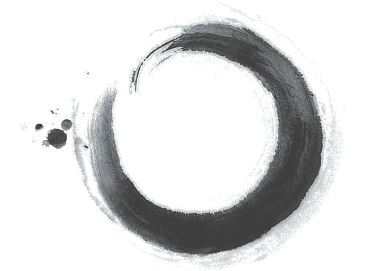 编辑标题
点击文本框即可进行编辑相关内容点击文本框即可进行编辑及相关内容点击文本框
叁
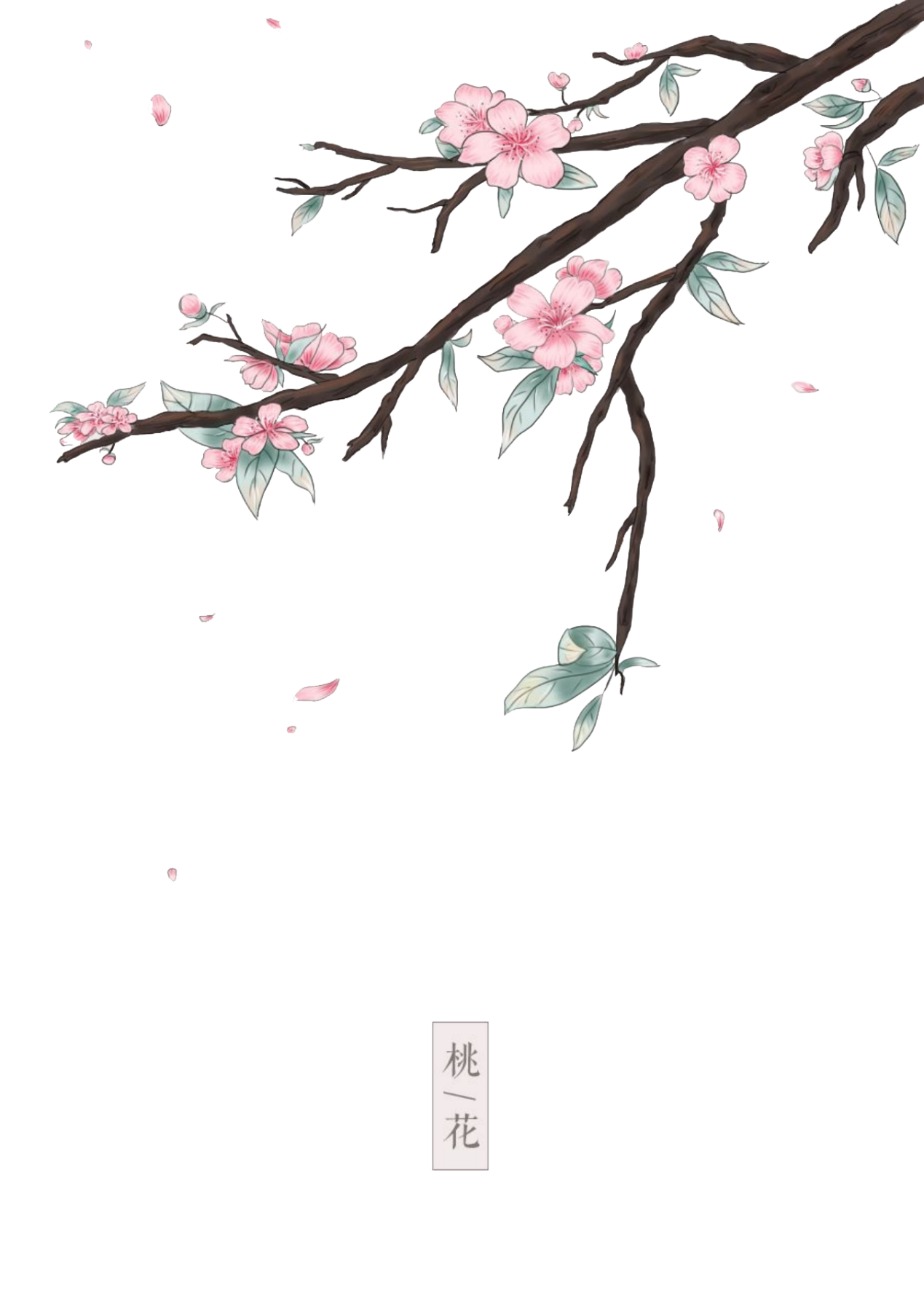 请在此处输入标题
编辑标题
点击文本框即可进行编辑相关内容点击文本框即可进行编辑及相关内容点击文本框
编辑标题
点击文本框即可进行编辑相关内容点击文本框即可进行编辑及相关内容点击文本框即可进行编辑相关内容点击文本框即可进行编辑及相关内容
请在此处输入标题
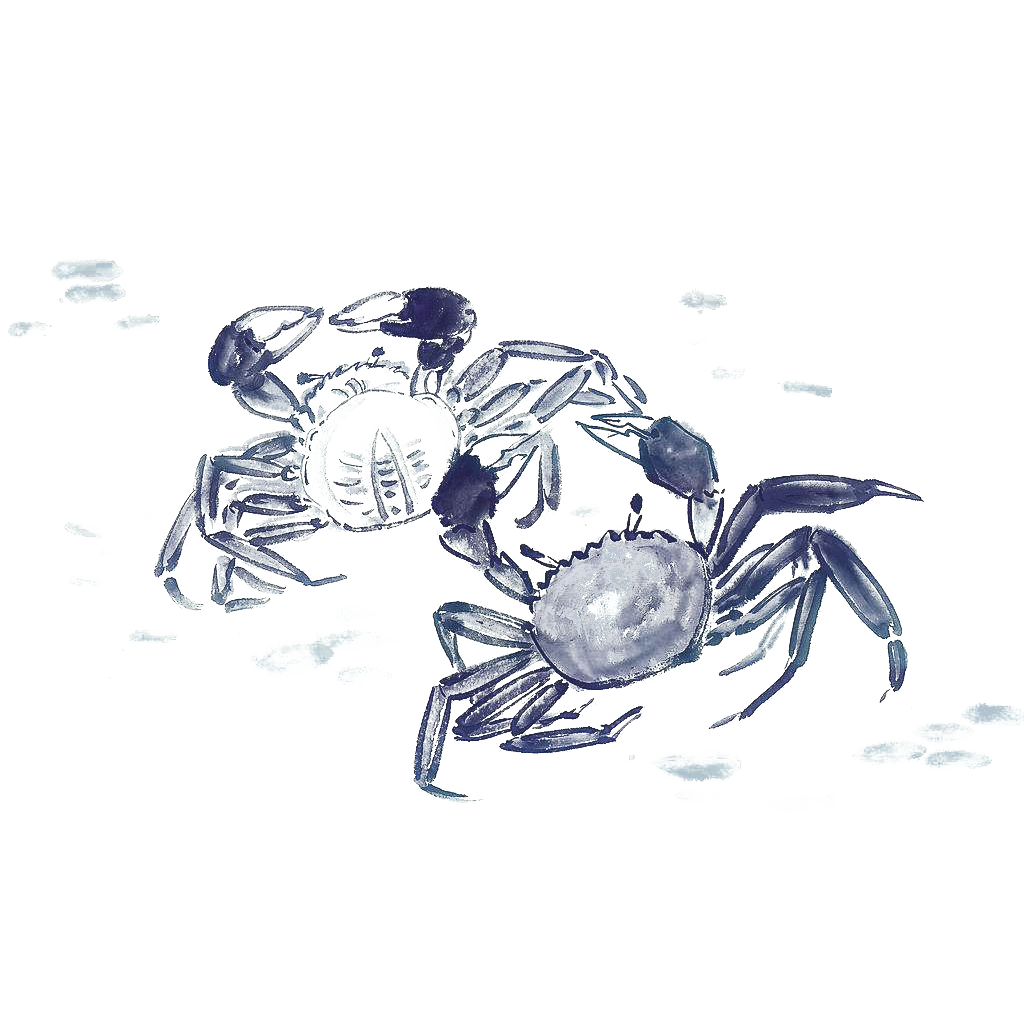 编辑标题
点击文本框即可进行编辑相关内容点击文本框即可进行编辑及相关内容点击文本框
编辑标题
点击文本框即可进行编辑相关内容点击文本框即可进行编辑及相关内容点击文本框
请在此处输入标题
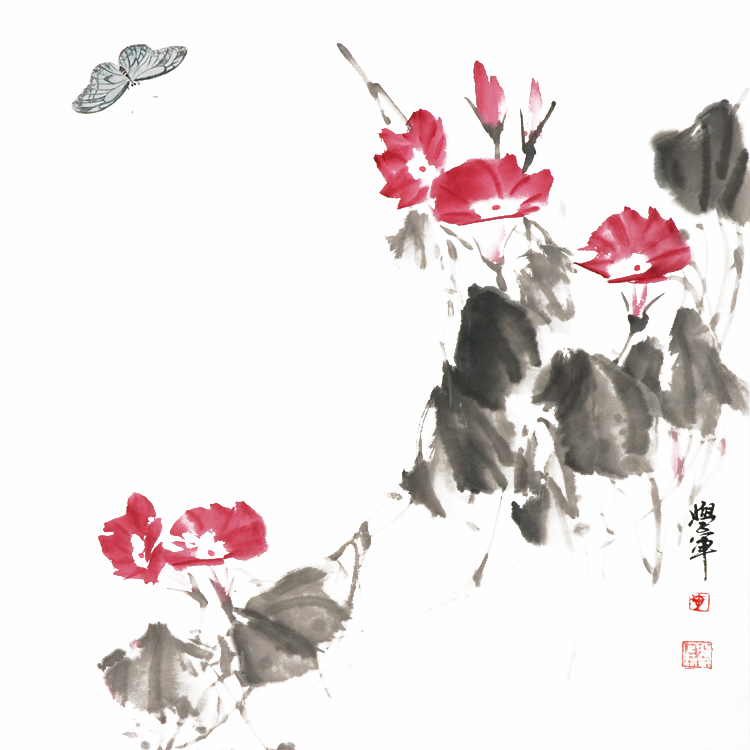 编辑标题
点击文本框即可进行编辑相关内容点击文本框即可进行编辑及相关内容点击文本框
编辑标题
点击文本框即可进行编辑相关内容点击文本框即可进行编辑及相关内容点击文本框即可进行编辑相关内容点击文本框即可进行编辑及相关内容
感谢您的聆听
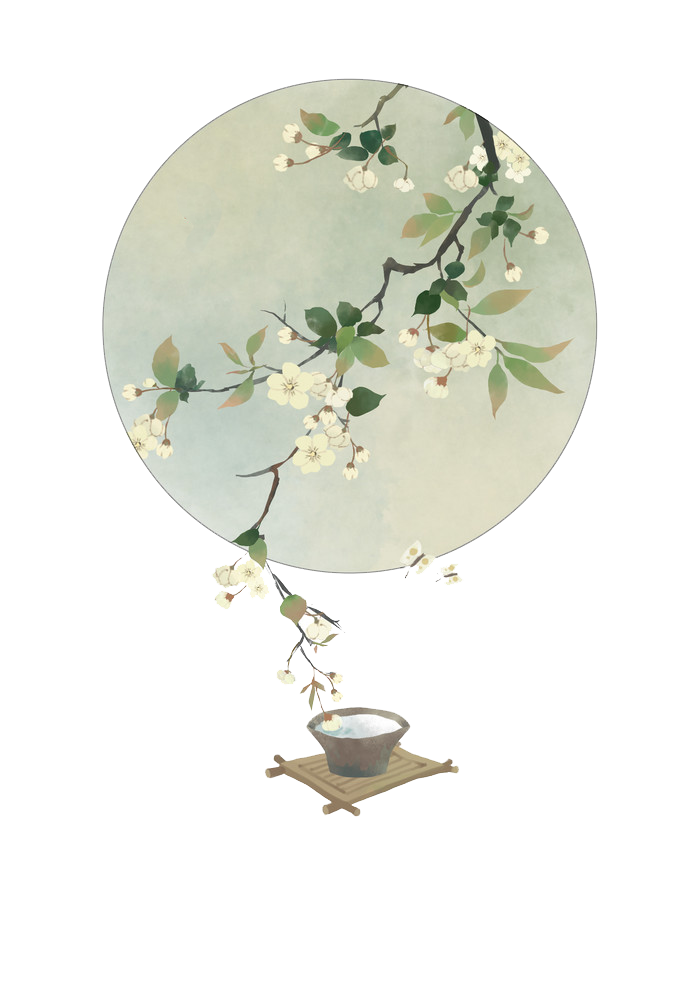 点击文本框即可进行编辑相关内容点击文本框即可进行编辑及相关内容点击文本框即可
汇报人：xiazaii